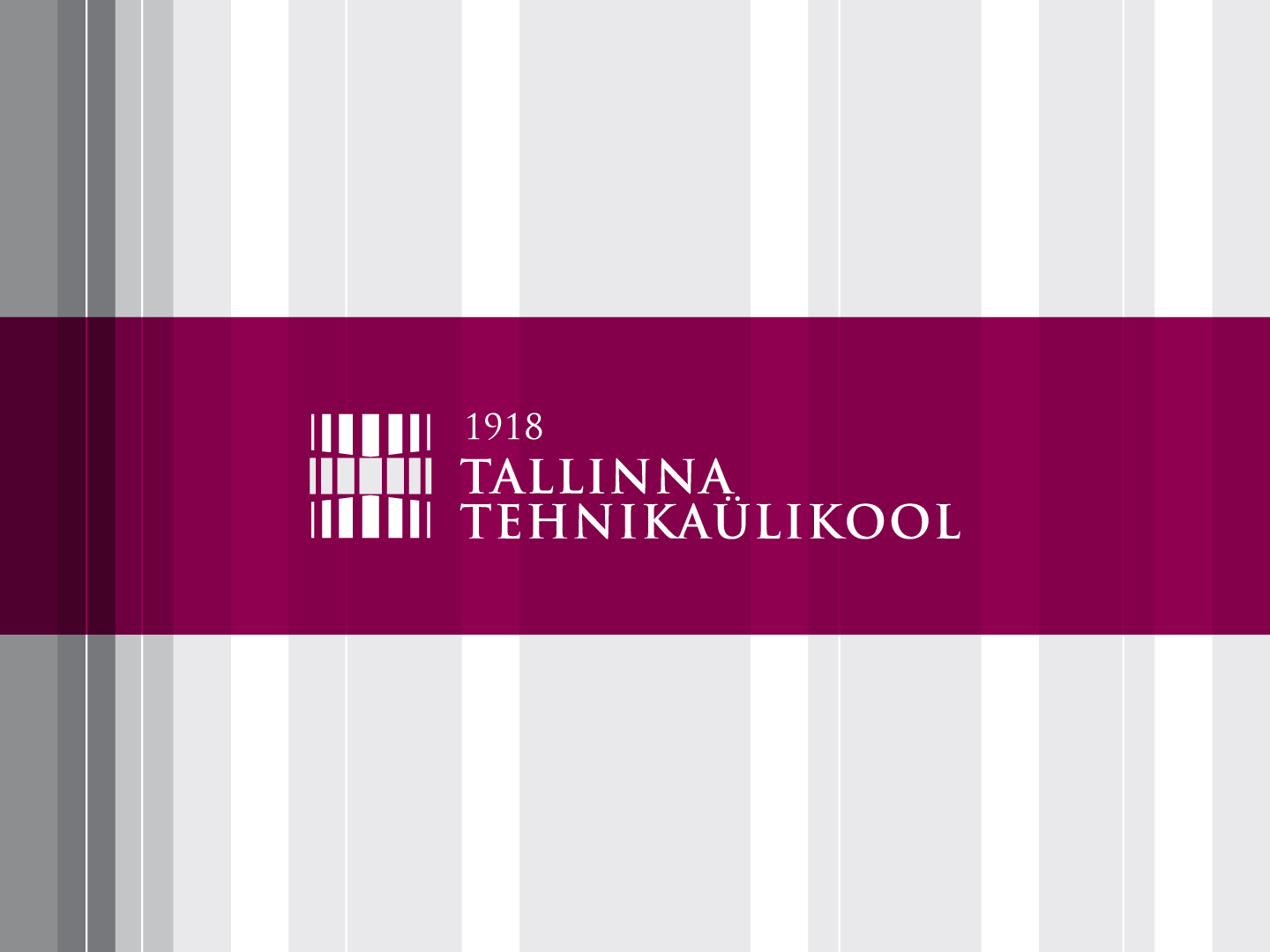 Analysis of Programming Language 
 

 Vladimir Viies viis@ati.ttu.ee, 
Lembit Jürimägi lembit.jyrimagi@gmail.com
 Tallinna Tehnikaülikool 
 2015
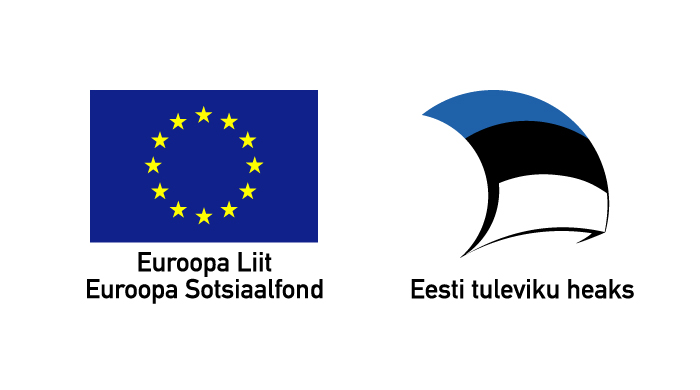 Subject goals
A student has to be able: - to associate tasks with a suitable 
      algorithmic language; 
   -to design a special purpose
     algorithmic language and create 
     a compiler for it;
3
Subject  contents I
Classification of algorithmic languages. Universal and specific languages. Comparision of the possibilities of data types, sentences and intramodular data exchange in different languages (FORTRAN , PL/1, PASCAL,Assembler etc.).Assembler. Translators, their components and work principles. Art of translator design.
4
Subject  contents II
LET'S BUILD A COMPILER!
 
                           By  Jack W. Crenshaw, Ph.D.
 
This file contains all of the installments of Jack Crenshaw's
tutorial on compiler construction. 
The intended audience is those folks who are not computer scientists,
but who enjoy computing and have always wanted to know how compilers
work. A lot of compiler theory has been left out, but the practical
issues are covered. By the time you have completed the series, you
should be able to design and build your own working compiler. It will
not be the world's best, nor will it put out incredibly tight code.
Your product will probably never put Borland or MicroSoft out of
business.  But it will work, and it will be yours
http://groups.engin.umd.umich.edu/CIS/course.des/cis400/maxim/
5
Course structure I
I moodul: Practice(translator design)
II moodul:  Seminars(Comparision of the possibilities in different languages, include essay )
III moodul:Homework (create  a translator  )
6
Course structure II
7
POINTS I
http://www.tud.ttu.ee/im/Vladimir.Viies/IAG0450.html
8
POINTS II
max
Practice x 10 ----------25p(10 + 15)
Seminar x  2 -----------10p(inc. essay)
Homework 1 -----------15p(translater)
Test ----------------------- 20p
Written examination--50p
     (include test max10p)
 Permission to examination(30p)
9
Language components
1.Alphabet(Latin letters, Arabic numerals and special symbols);
L={  “ A“, “a“...“Z“,“z“}  S={“ <“, “>“...“:=“,“#“}
N={“ 0“, “1“...“8“,“9“}    A={L,N,S}
2. Number of lexical words;
3. Spelling Rules;
4. Syntax rules.
10
FORTRAN, FORTRAN IV, FORTRAN 77, FORTRAN 2008.....
IComponents
*Main PROGRAM   
*Sub-prougram SUBROUTINE  
Expression-FUNCTIONE
*BLOCK DATA (COMMON)

IIPhrases
*Activity phrases
*Descriptions phrases
11
:
for(int i=1; i<=n; i++)
,
,
expression
(initial value)
for
date type
(
logical expression
expression
(final value)
;
;
,
;
sentence (reapeat)
)
;
12
SQL meta-language
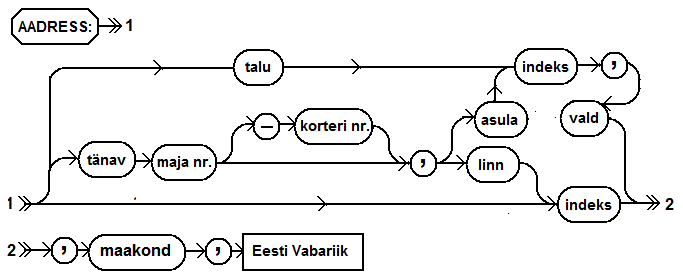 13
TRANSLATION VS. INTERPRETATION I
Translation: program written for level n machine translated to level 1 machine
Advantages:  -statements decoded ONCE  -efficient execution
Disadvantages:  -space consumption
 Interpretation: program written for level n + 1 is executed on level n machine
 Advantages:         -space conservation
Disadvantages:   -execution
14
TRANSLATION VS. INTERPRETATION II
TRANSLATORS

Compiler: high level-> machine
Assembler: one to one, assembly -> machine
Loader: relocatable version of machine code -> machine code
Link editor: combines collections of relocatable programs -> single relocatable machine program
Pre-processor: extended language -> standard language
15
TRANSLATION VS. INTERPRETATION III
INTERPRETER

Fetch op code
De-code op code
Fetch necessary operands
Branch to primitive (OPk)
Then repeat until the end of the program
16
TRANSLATION VS. INTERPRETATION II
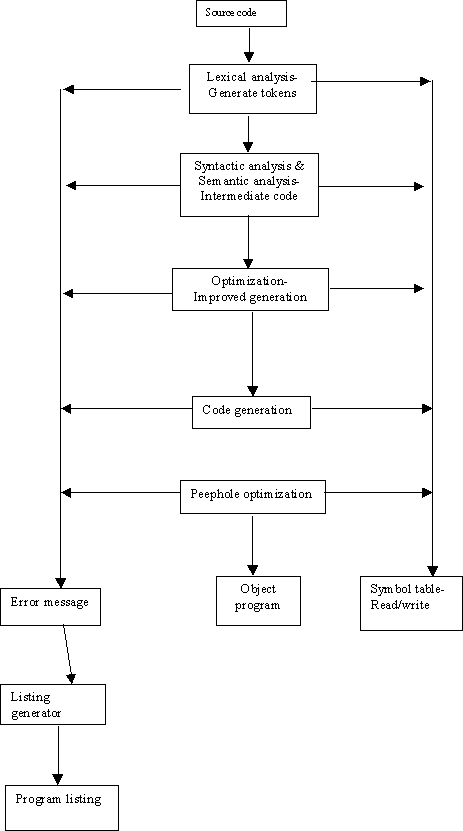 Compiler organization phases
·        Lexical analysis
·        Syntactical analysis
·        Semantic analysis
·        Optimization
·        Code generation
17
TRANSLATION VS. INTERPRETATION III
Expression ::= term | expression  addop  term
Term ::= operand | term  mulop  operand
Operand ::= a | b | c
Addop ::=   + | -
Mulop ::=  * | /
 
 
Natural ::= digit
Integer ::= [ +|- ]  natural
Digit ::= 0 | 1 | 2 | 3 | 4 | …         Top down parsing:  a*b+c
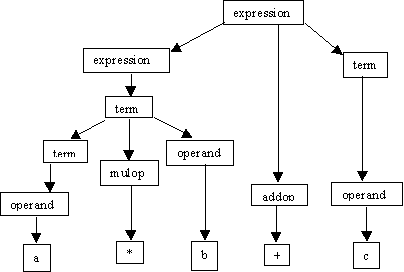 18
TRANSLATION VS. INTERPRETATION III
Lexical analyzer (or scanner")					
·        Looks for variables and special words
·        Creates spaces  in symbol table
·        "Lex" is a UNIX tool, (scanner)
Syntactic analyzer
·        Parser, (generates parsing tree)
·        In UNIX, "yacc" takes output from
           "lex" for generating a parse tree
Optimizer
·        Performs sub-expression elimination (i.e. in expression: a[i+j] = b[i+j] * c[i+j], the (i+j) will be calculated to a new variable, d, such that: a[d] = b[d] * c[d])
·        Strength reduction (i.e. L = Length(str1 || str2) is changed to the simpler to compute expression L = Length(str1) || Length(str2))
·        Loop optimization
19
Home task
Translator
Choose any procedural or object oriented programming language (except C) or make up your own syntax.
Define vocabulary for the language using Flex (or any alternative)
Define grammar rules for the chosen language using GNU Bison (or any alternative). Example on C can be seen here: http://www.lysator.liu.se/c/ANSI-C-grammar-y.html 
Write enough functionality to be able to run one of the final tasks.
To demostrate the newly created language, realize one of the given algorithms:
For maximum points:  Bubblesort
99-bottles-of-beer http://www.99-bottles-of-beer.net/
20
SQL Translator

Make up a language for specific area or task of your choice. An example and a possible choice is a language for managing library.
Create a SQL translator using GNU Bison (or any alternative) to translate your made up language to SQL.
Write a simple database interface  for executing the translated SQL queries in a database.
Set up a simple database to demostrate inserting and quering data in the made up language
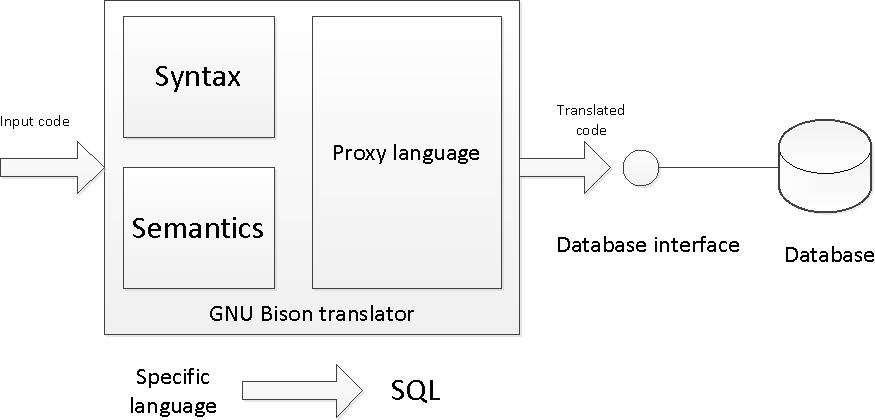 Language design I
A:
Focus on one well known feature at a time, (could be basic as data       type)
 Examine many alternative features designed by others & choose the best, rejecting those that are inconsisten
B:
Choose specific application (logic, financial, etc.)
Keep design committee small
Choose precise design goals
22
Language design II
Release versions to small sets of interested people
Revise language definition
 Attempt to build  & write formal language definition- semantics
Revise language definition
Produce clear and concise manual
Provide "production quality" compiler and wide distribution
Write primers explaining language
23
Criteria for Language ( seminar)
Criteria for Language Design Evaluation         
1. efficiency (translation and execution)            2. simplicity (readability and writability)            3. orthogonality        
    4. definiteness (syntax and semantics)            5. reliability           
    6. program verification (correctness)         
    7. abstraction facilities (data and procedural)            8. portability
24
LANGUAGES TREE
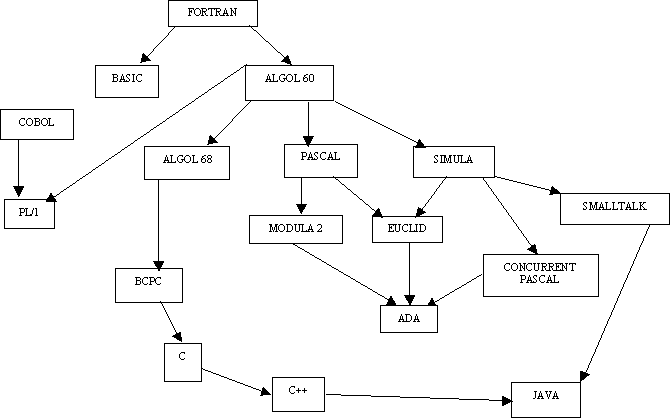 25
Amount of Languages
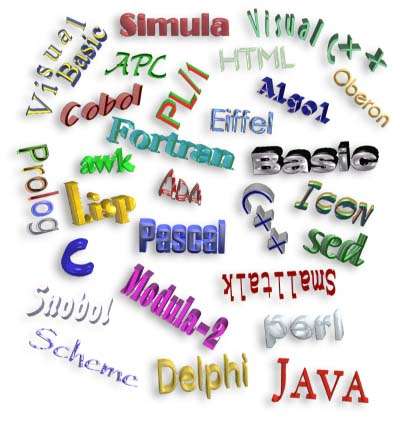 26
Significant Language Features I
Simple to learn  
Machine Independent  
More natural ways to express mathematical functions  
Problem orientated language 
Remains close to and exploits the available hardware 
Efficient execution  
Ability to control storage allocation  
More freedom in code layout
27
Significant Language Features  ( www.fortran.com)
Some of the more significant features of the language are as listed below: 
Simple to learn - when FORTRAN was design one of the objectives was to write a language that was easy to learn and understand. 
Machine Independent - allows for easy transportation of a program from one machine to another. 
More natural ways to express mathematical functions - FORTRAN permits even severely complex mathematical functions to be expressed similarly to regular algebraic notation. 
Problem orientated language 
Remains close to and exploits the available hardware 
Efficient execution - there is only an approximate 20% decrease in efficiency as compared to assembly/machine code. 
Ability to control storage allocation -programmers were able to easily control the allocation of storage (although this is considered to be a dangerous practice today, it was quite important some time ago due to limited memory. 
More freedom in code layout - unlike assembly/machine language, code does not need to be laid out in rigidly defined columns, (though it still must remain within the parameters of the FORTRAN source code form).
28
Significant Language Features II
·  Loops 
·  Input from the keyboard 
·  Menu Driven Applications 
·  System Commands  
·  Structured Programming 
·  Subroutines 
·  Built-In Functions 
·  User-Defined Functions 
·  Arrays, sorting, and searches
29
What is an "Algol-like" language?
Algorithmic language for describing 
Processes Imperative  (most computation 
work done in assignment statements)
Block & procedure
Lexical scope
         C               Algol lexical scope
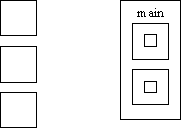 30
PSEUDO LANGUAGE I
LANGUAGE USE ALLOWED 

   x = y; assignment

   x = x○y; binary

   x = □x; unary 

x=x+1   x= succ(x)  pred (x) simplification
31
PSEUDO LANGUAGE II
GOTO M        BR  M
                      JMP M   
                   
IF x◊y THEN GOTO M   x,y € {A} A- number of integers

CMP     x,y
B ii        M  
ii€(NE,EQ,GT,LT,GE,LE) specifications
    
CMPB      X,Y        X,Y € {C} C-amount of symbols of the alphabet
B cc          M 
cc€(NE,EQ,..........) specifications
32
PSEUDO LANGUAGE III
If  you  compare  the form of the IF statement above with the as-
     sembler code that must be produced, you can see  that  there  are
     certain  actions  associated  with each of the  keywords  in  the 
     statement:
     IF:  First, get the condition and issue the code for it.
             Then, create a unique label and emit a branch if false.
          ENDIF: Emit the label.
These actions can be shown very concisely if we write  the syntax this way:                            
     IF
     <condition>    { Condition;
                      L = NewLabel;
                      Emit(Branch False to L); }
     <block>
     ENDIF          { PostLabel(L) }
33
PSEUDO LANGUAGE IV
EXAMPLE 1(Pascal)
IF (condition) THEN sentence1;
     ELSE; sentence2;
if: if  !(condition) then goto else;
   then: sentence1;
          goto endif;
   endif: the program will continue
34
PSEUDO LANGUAGE V
EXAMLE 2(C)
 
DO sentence1; sentence2;....sentenceN;
WHILE expression ;
 
do       : sentence1; sentence2;..sentenceN;
check : expression computing;
while  : if not expression goto do;
35
If-then/else or case design issues
·        What type of selector expression?
·        What types of case labels? 
·        Can you branch to case labels from outside?
·        Mutually exclusive labels?
·        Exhaustive label case coverage?
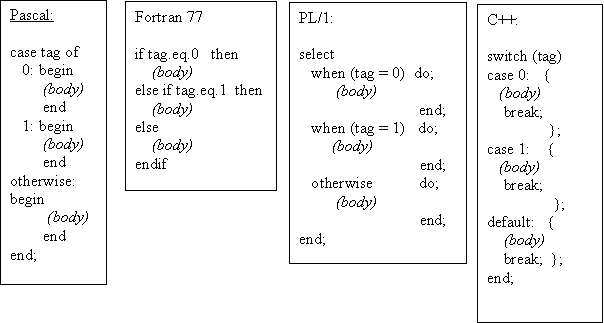 36
Loop design issues
What type of values may loop variable assume?
Complexity of loop expression?
How often is loop variable checked against final value?
Can loop variable be assignment inside loop body?
 When evaluate stopping expression?
 Transfer permitted outside loop?
Scope of loop variable?
37
Exercise 1
Your assignment  are to select 3 of the languages (set of languages)  and evaluate its standard implementation. You are to assign the language a  grade (1 through 8) for each criterion point listed below and to provide written justification for your rating.  This set of languages is to include at least the following:   Fortran, Cobol, PL/I, Pascal, C, C++, Ada, Lisp,   Smalltalk, Basic, Modula-2, Algol, APL, Snobol, Icon,  Prolog, Simula, Scheme, Eifel, Oberon, Visual Basic,  Visual C++, Perl, Java, Delphi, HTML, ...
38
Excercise 2
LOOP:     DO WHILE (FLAG = 0);                     PUT SKIP DATA('HELLO WORLD!');          END LOOP; END HELLO;  
******Ouput for Hellow World 
    WRITE(6,*)'Hello world'      STOP      END
class HelloWorld {   
     public static void main(String args[])  
  {  System.out.println("Hello world!");    }}
#include<stdio.h>
    main()
    {    printf("Hello World"); }
39
Test  task example
Write an interpreter for the calculator language defined below. You may assume that there are no operator precedence rules if you wish.              expression::= operand [ operator operand].            operand   ::= 0 | 1 | 2 | 3 | 4 | 5 | 6 | 7 | 8 | 9        operator  ::= + | - | * | /         You may use any language you wish to do this .   You will need to turn in a clearly commented source listing of your program.
40
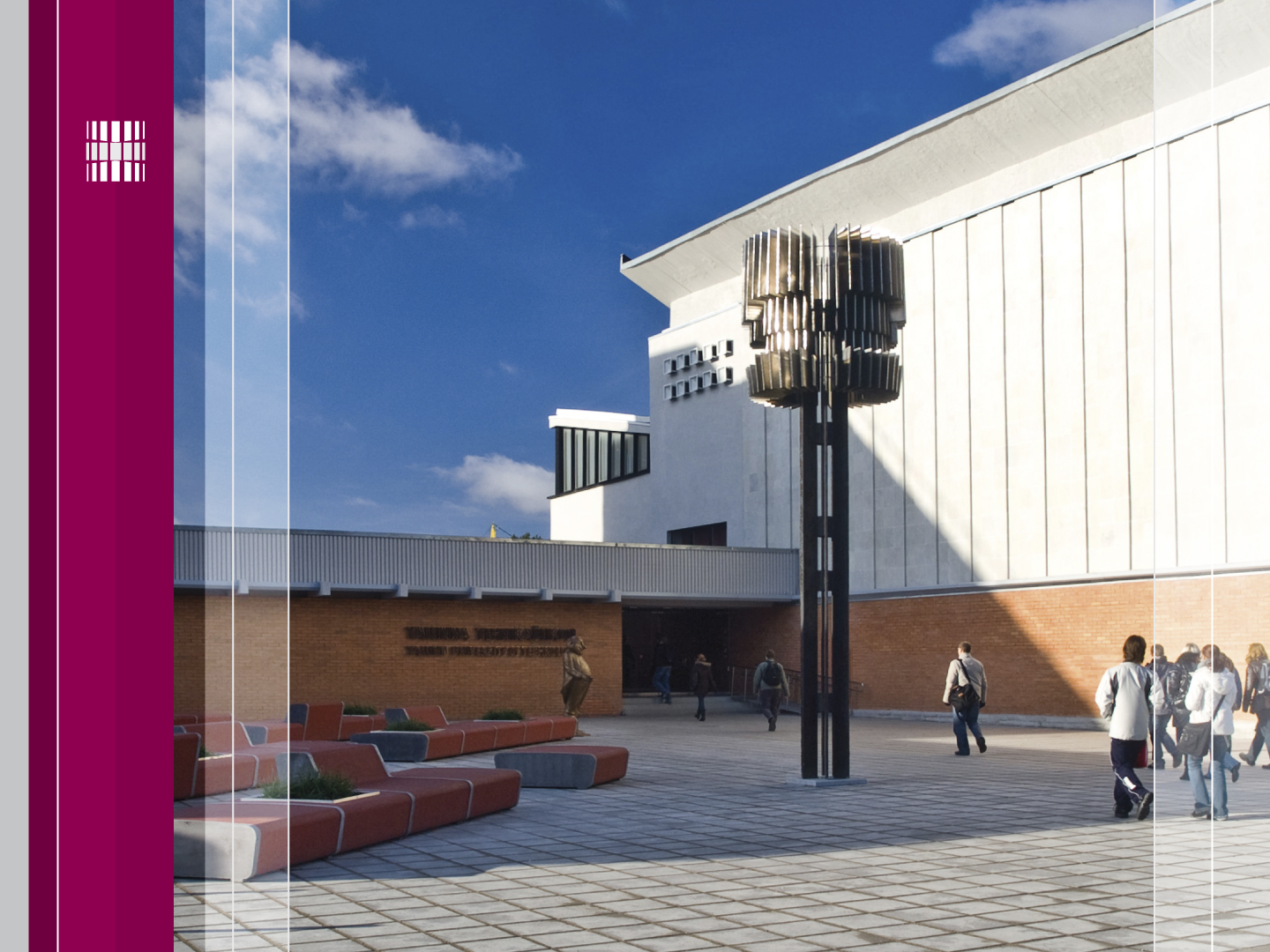 Täname, et läbisid kursuse!
Jätka ainete omandamist tarkvaraainete plokist!

Thanks for Your attention!
Tutvu ainetega Infotehnoloogia teaduskonna õppematerjalide kodulehel 
Look at www.tud.ttu.ee